Сабақтың тақырыбы:
Менің алғашқы 
программам
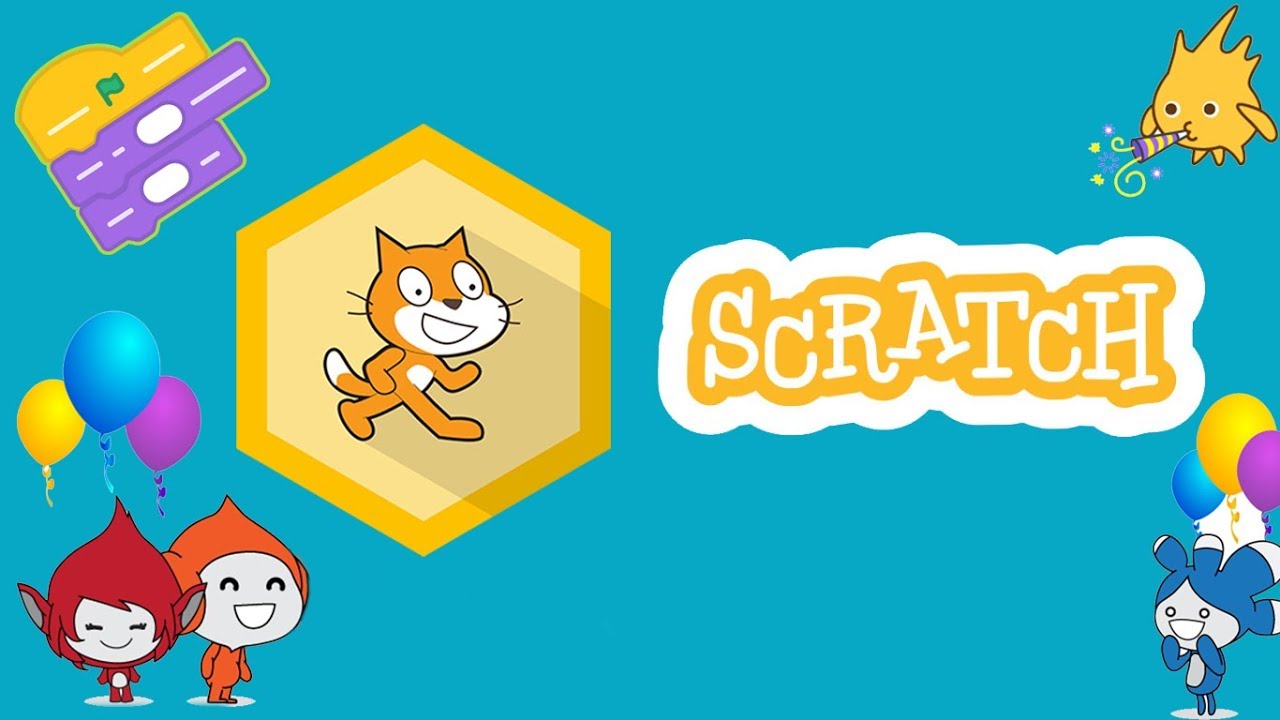 Сабақтың мақсаты:
5.3.2.2- алгоритмді сөз түрінде ұсыну
5.3.3.1 -  тармақталу және цикл командаларын ойын ортасындағы программалау кезеңінде қолдану
Бағалау критерийі
Scratch бағдарламасында алғашқы программа жасай алады;
Тармақталу және цикл командаларын қолданып программа құрады;
Scratch бағдарламасында фонды, қадам санын өзгерте отырып, анимация құрады.
Топтарға бөлу «Қағаз қиындылары»:
1-топ: Scratch ортасы
2-топ: Спрайт
3-топ: Скриптер
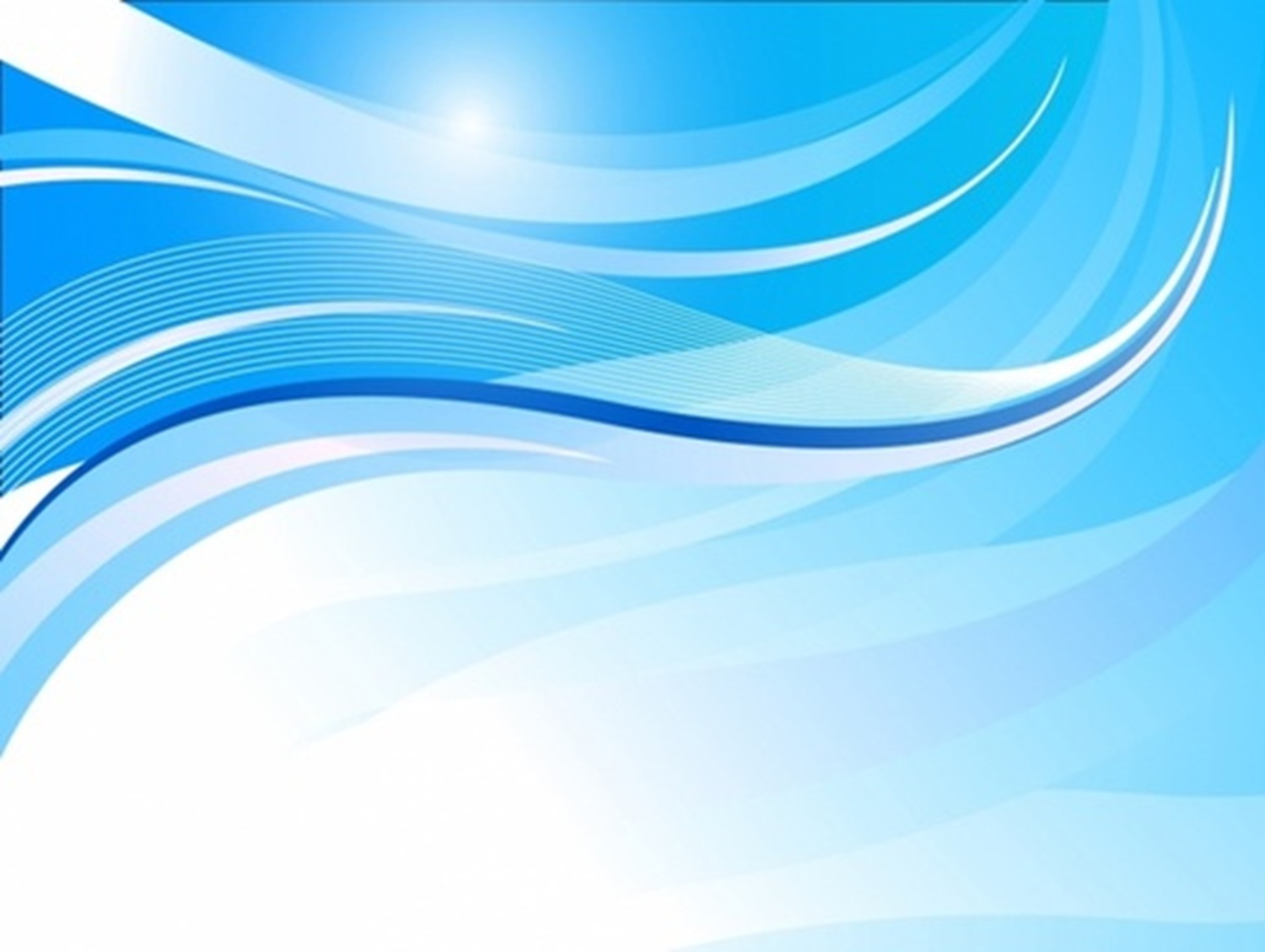 «Кім алғыр?» әдісі.
3
1
5
4
2
6
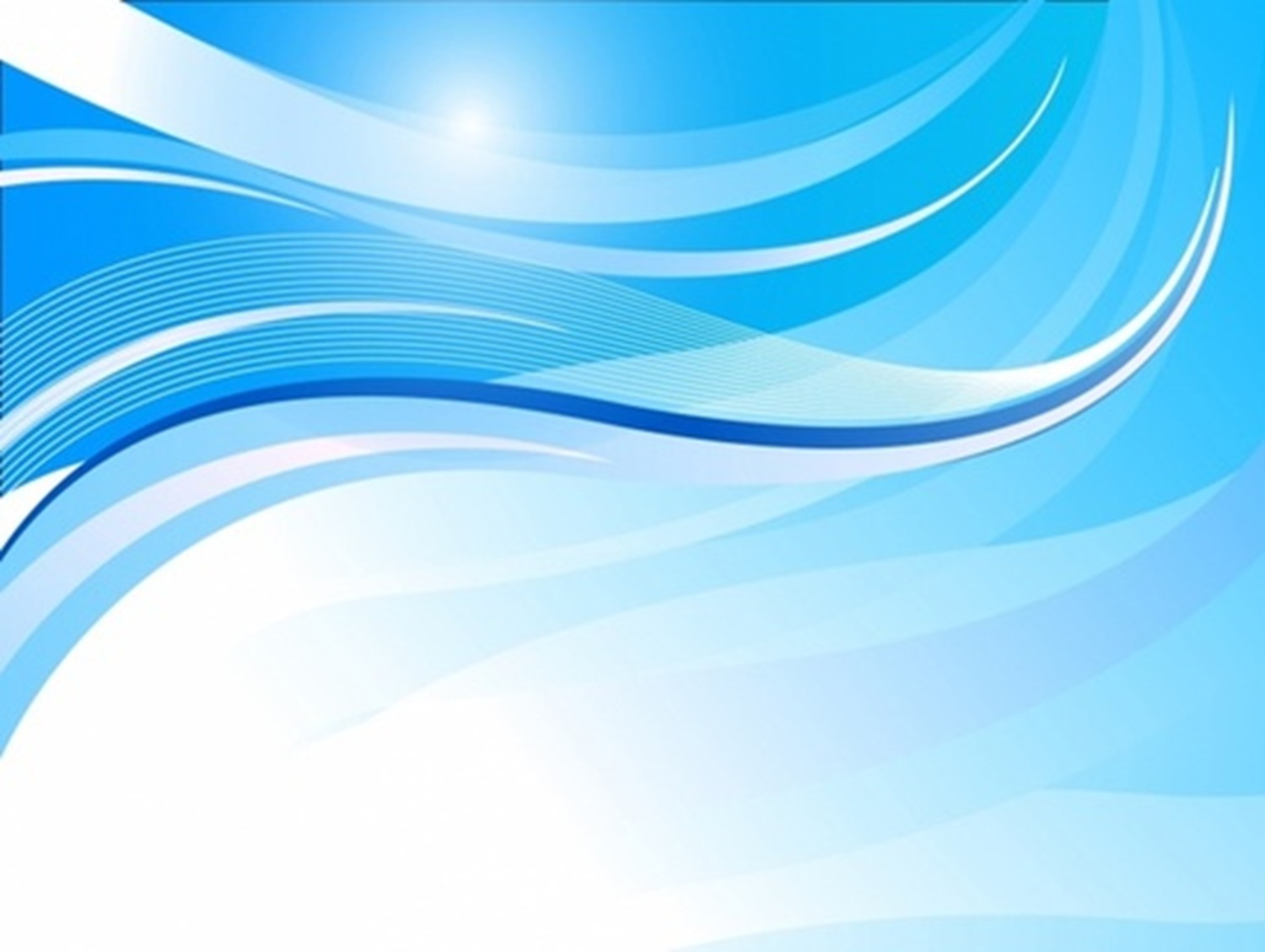 Жаңа сабақ
Скреч-анимацияланған ертегілер, мультфильмдер, ойындар  мен модельдерді  құрастыруға  арналған  жаңа программалау ортасы.
Scratch терезесін  визуальды түрде  үш бөлікке бөлуге  болады:
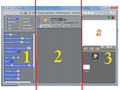 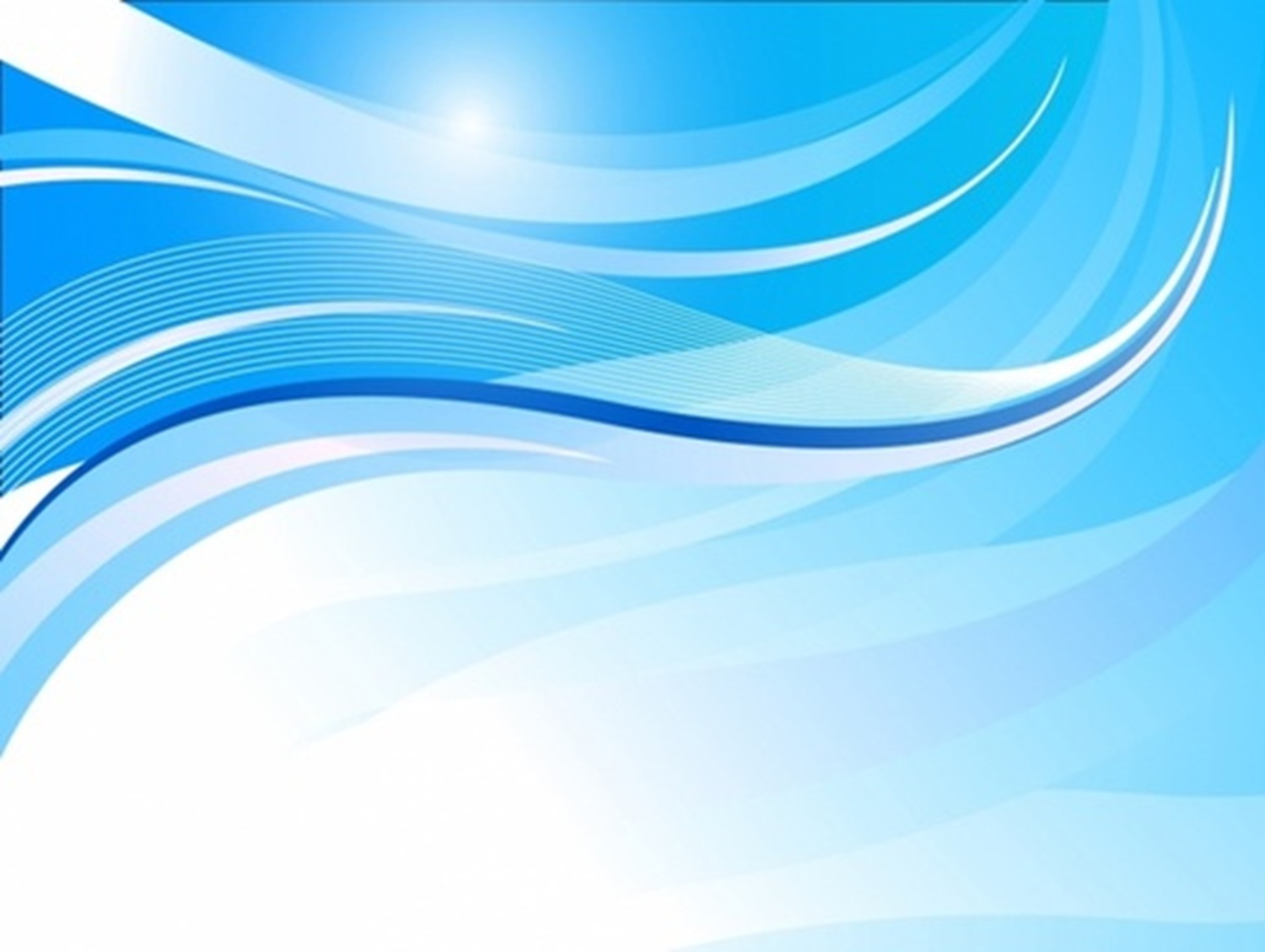 Видеоролик
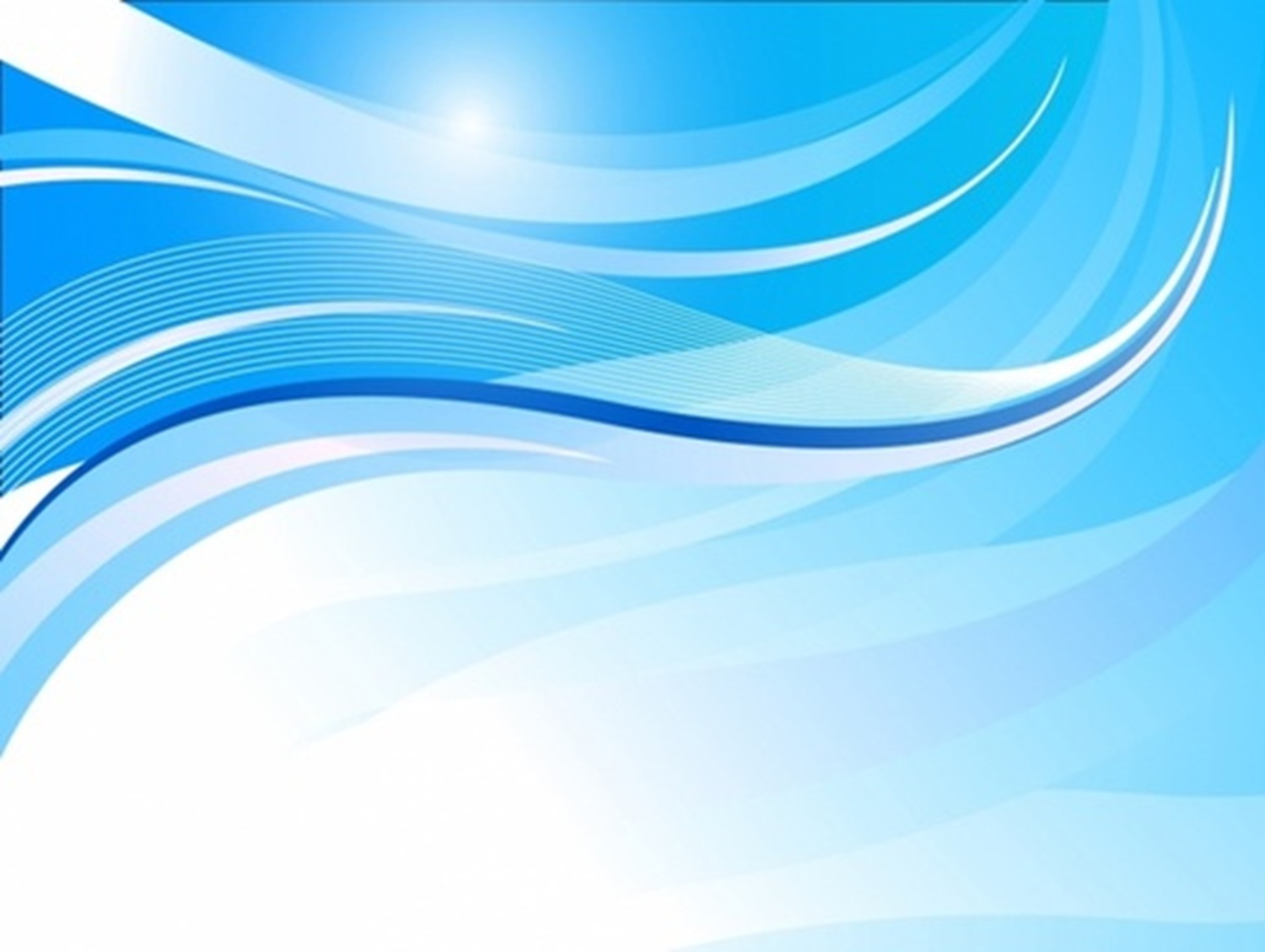 «Жариялау» әдісі
1- топ
2- топ
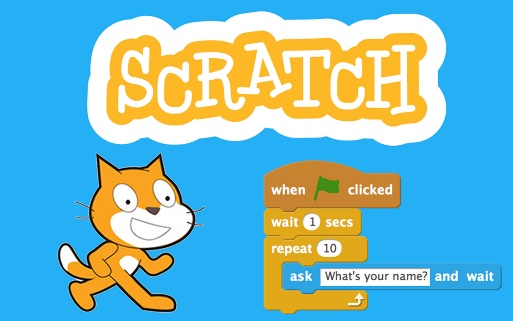 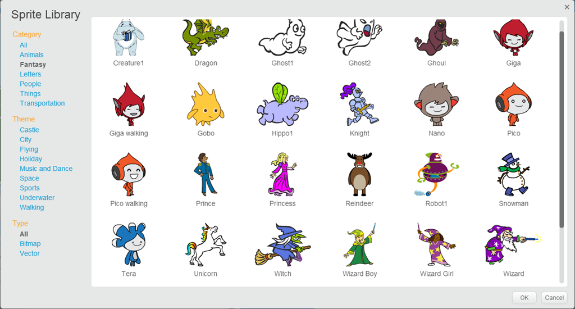 3- топ
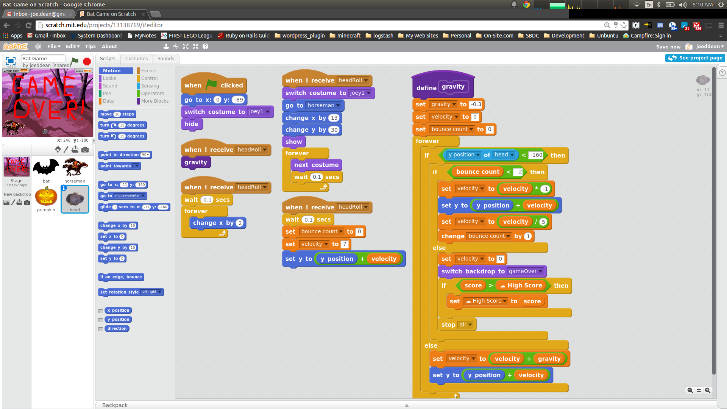 Дескриптор
-Тірек сөздерді аударады
-Қолдану аймағын жариялайды
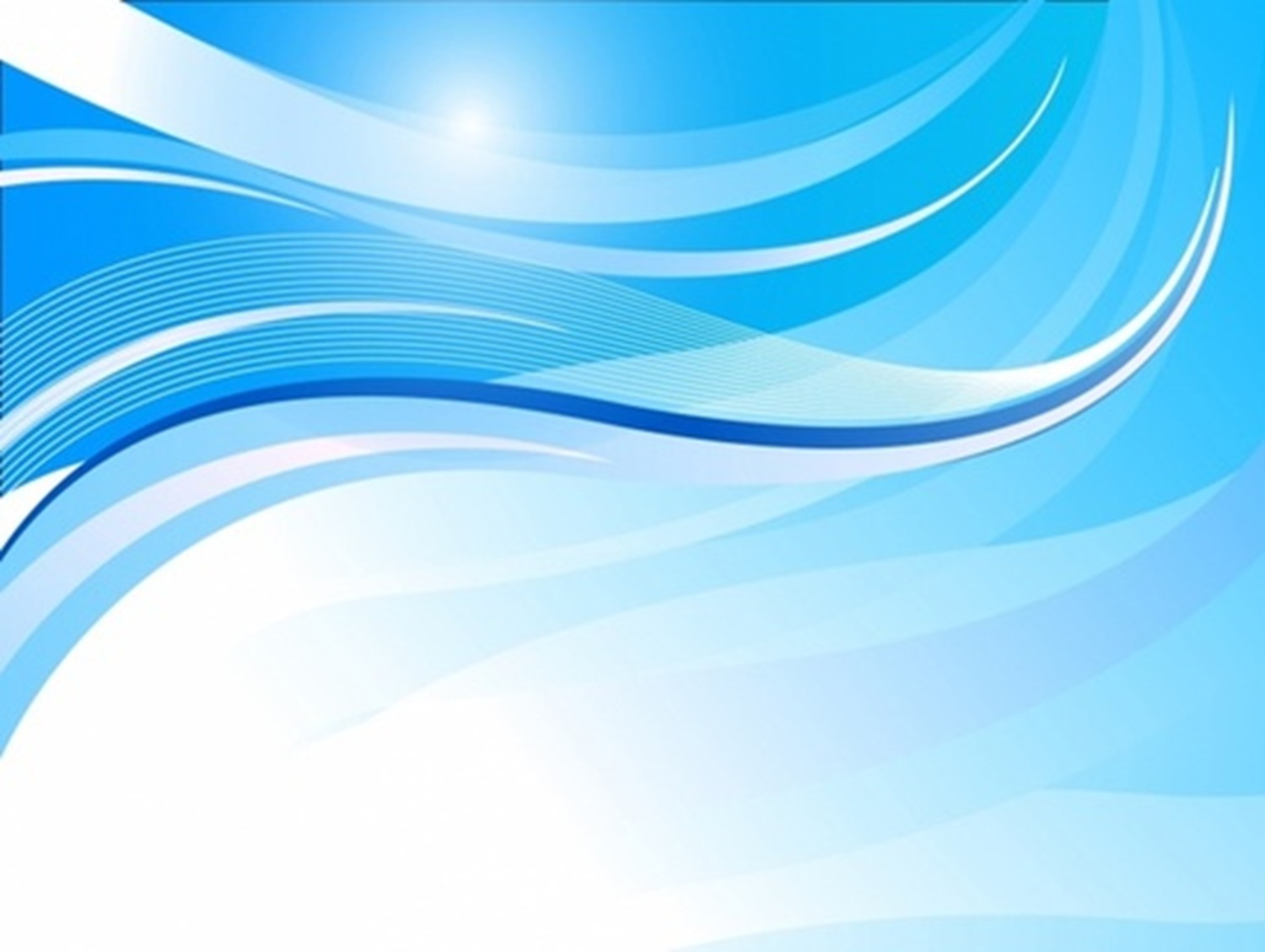 Алгоитм түрлері
сызықтық
тармақталған
циклдік
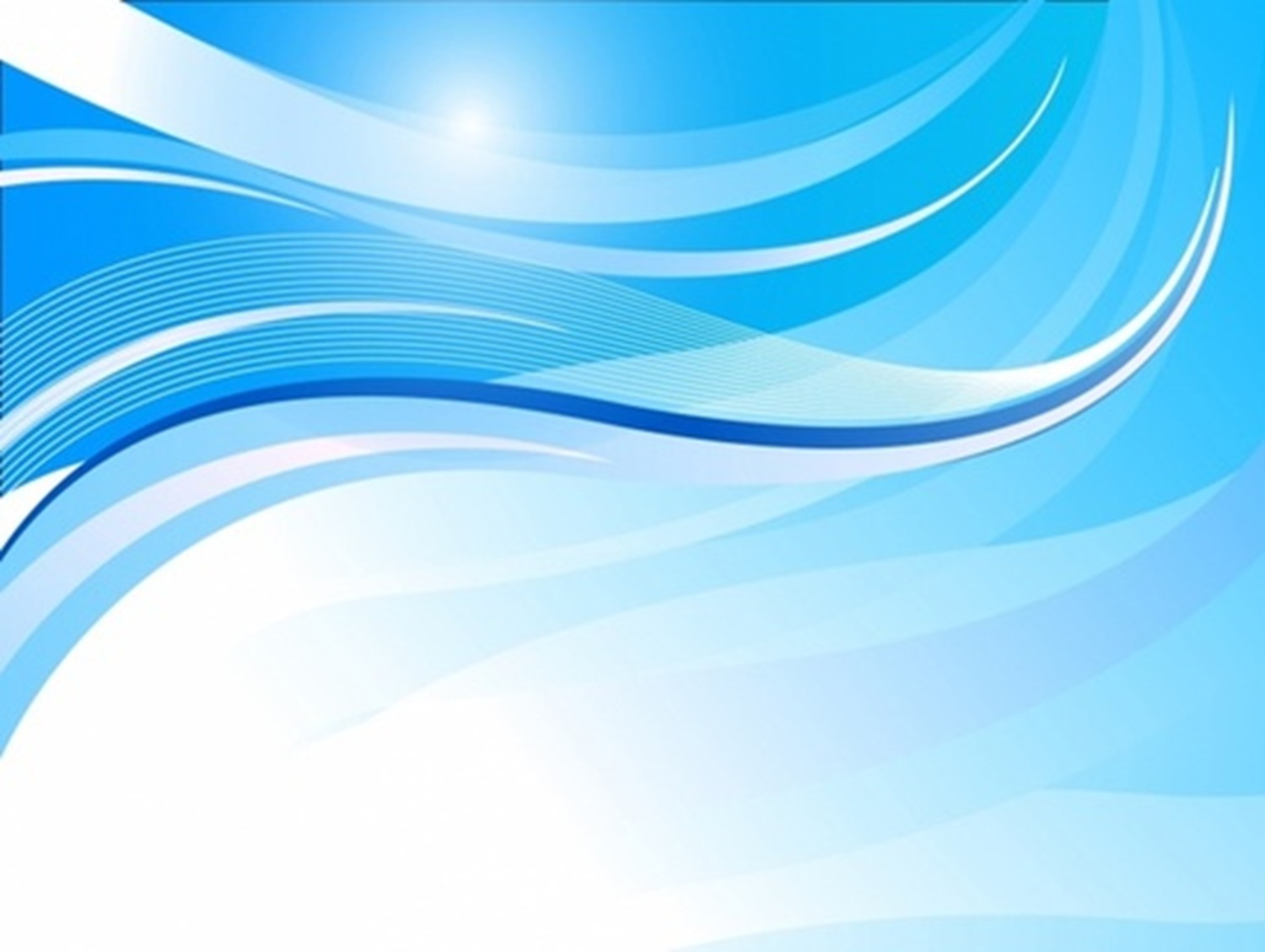 Компьютердегі тәжірибелік жұмыс
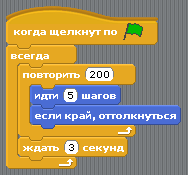 Дескриптор:
Scratch бағдарламасында алғашқы программа жасай алады;
Тармақталу және цикл командаларын қолданып программа құрады;
Scratch бағдарламасында фонды, қадам санын өзгерте отырып, анимация құрады
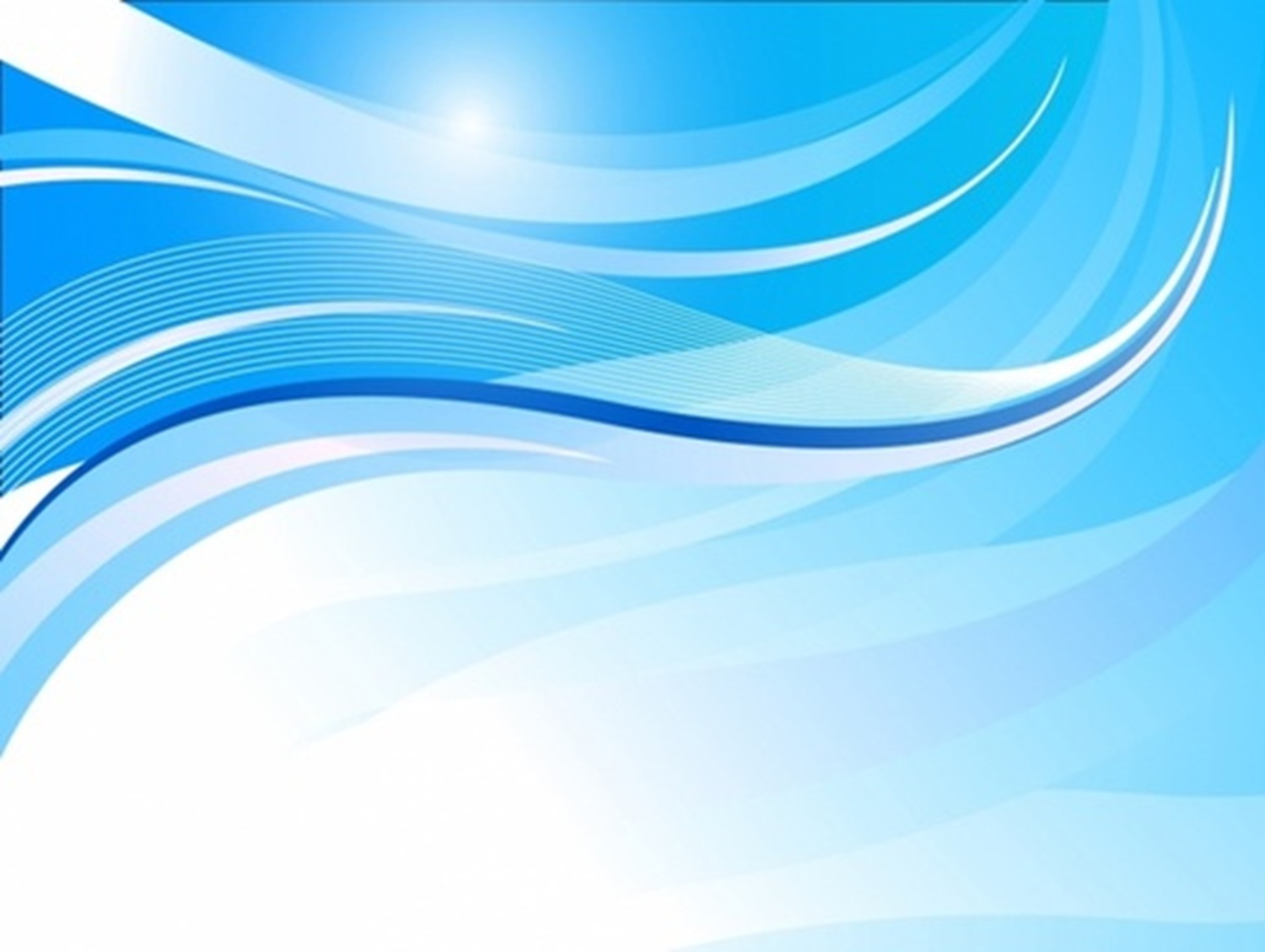 Сабақты қорытындылау
«Бір сөйлеммен түйіндеу» әдісі

«Бағалау баспалдағы»
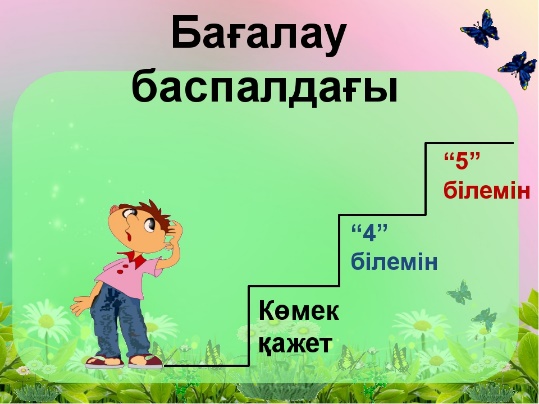 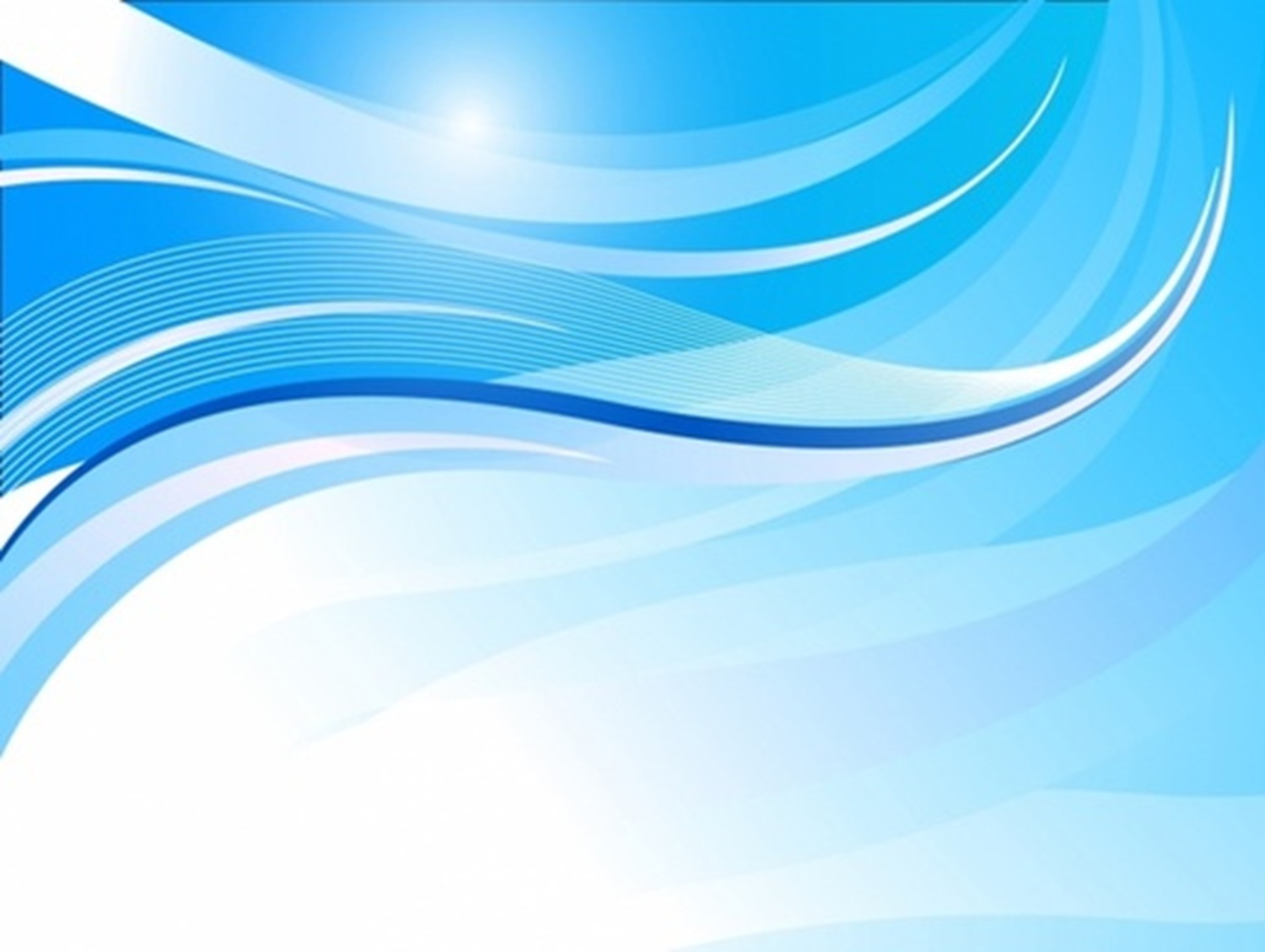 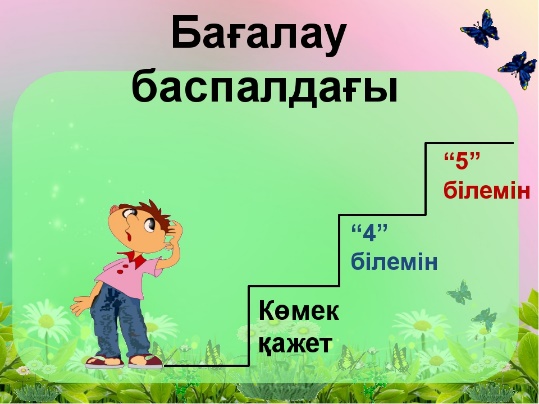 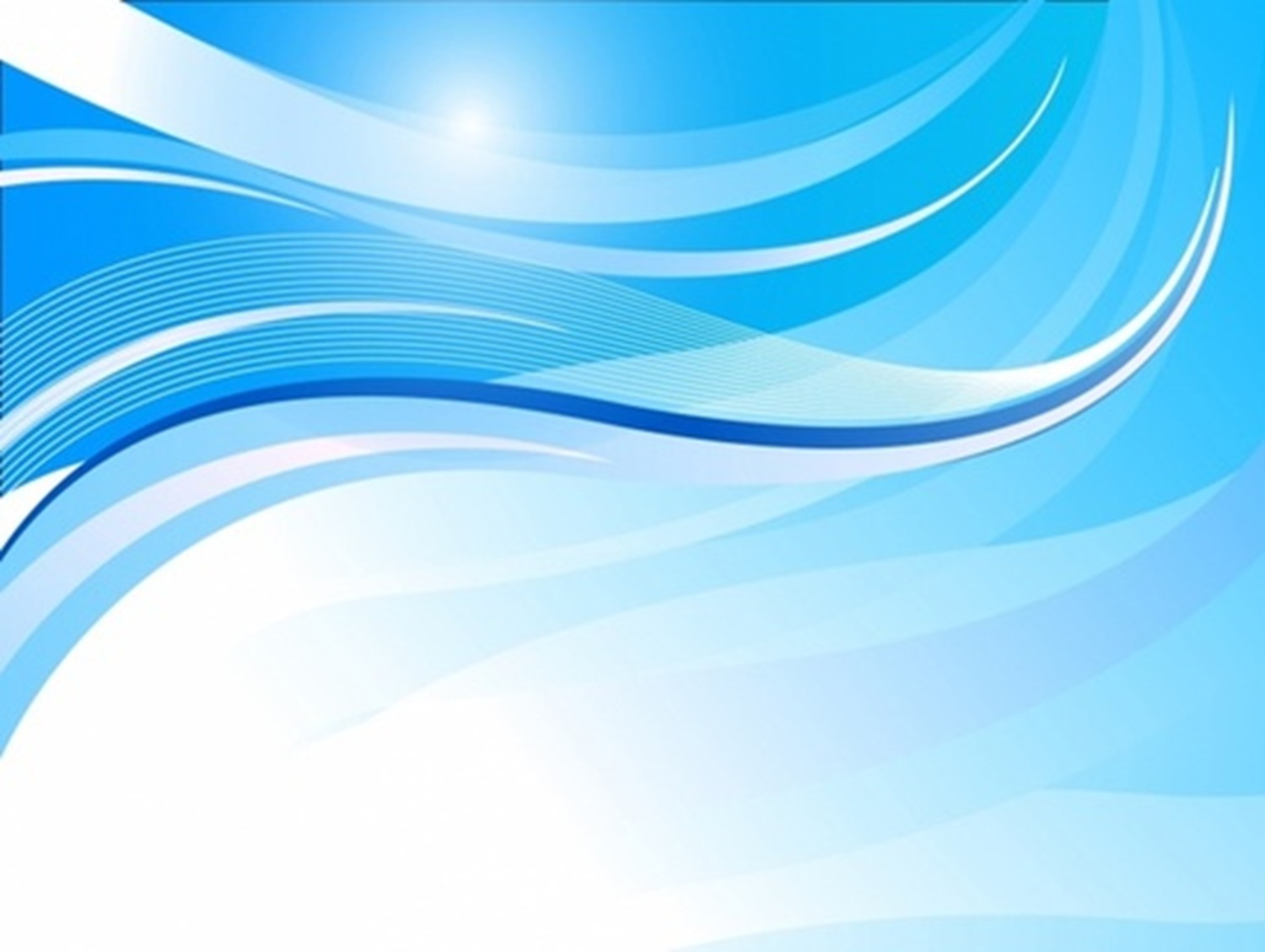 Рефлексия
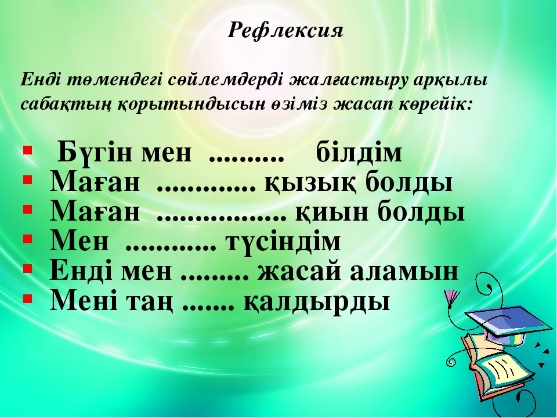 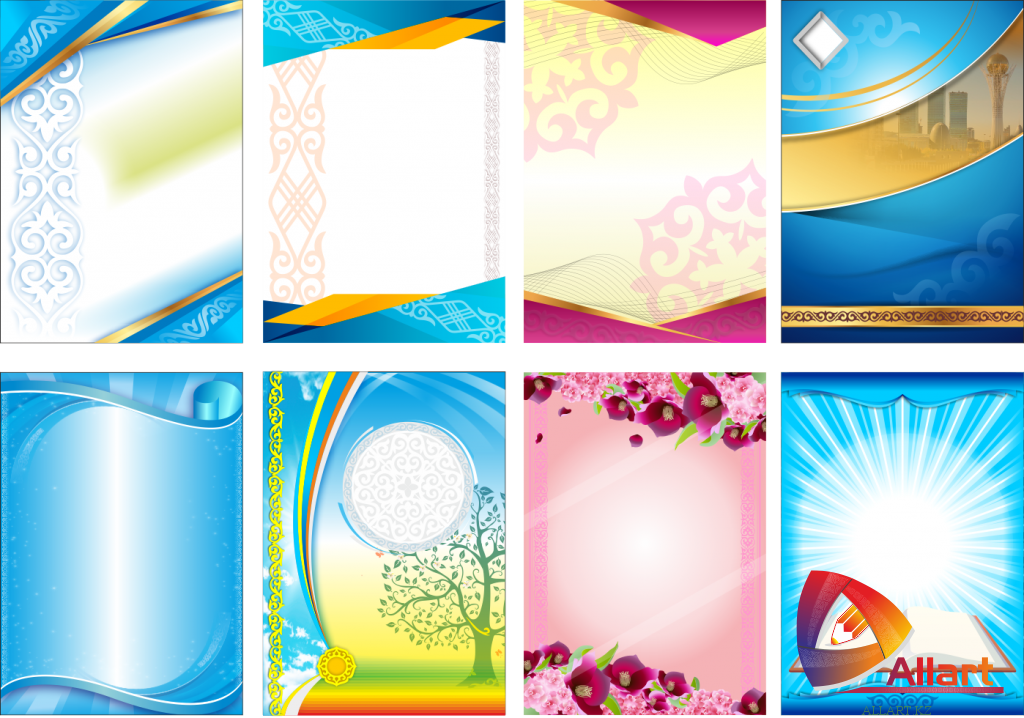 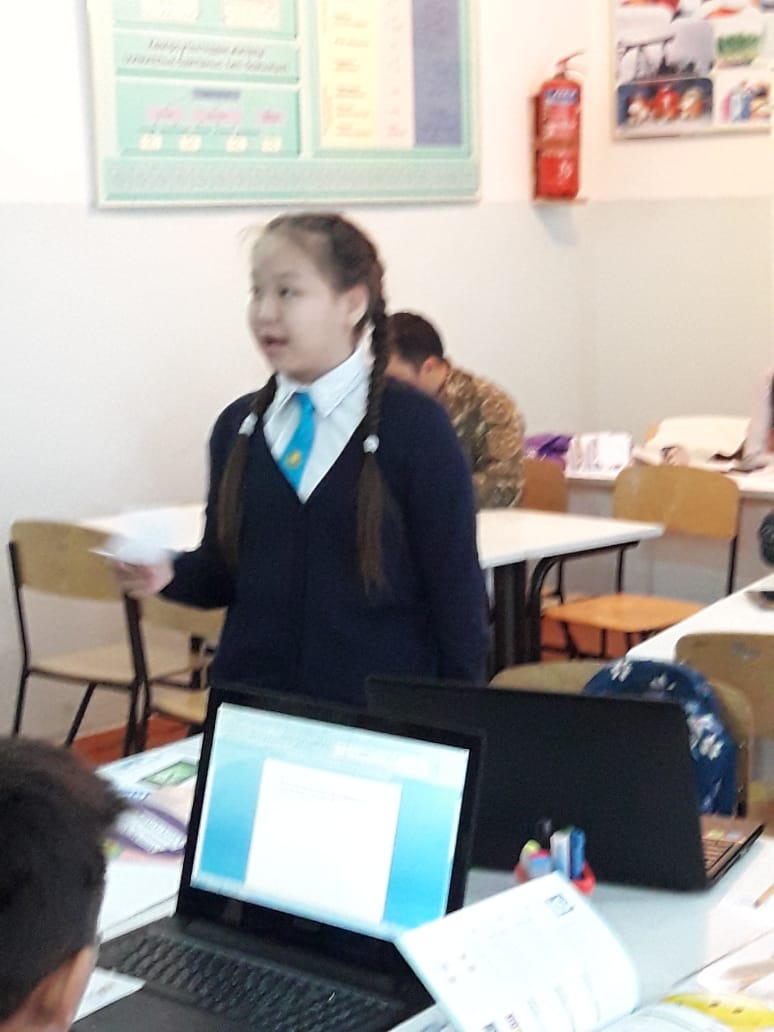 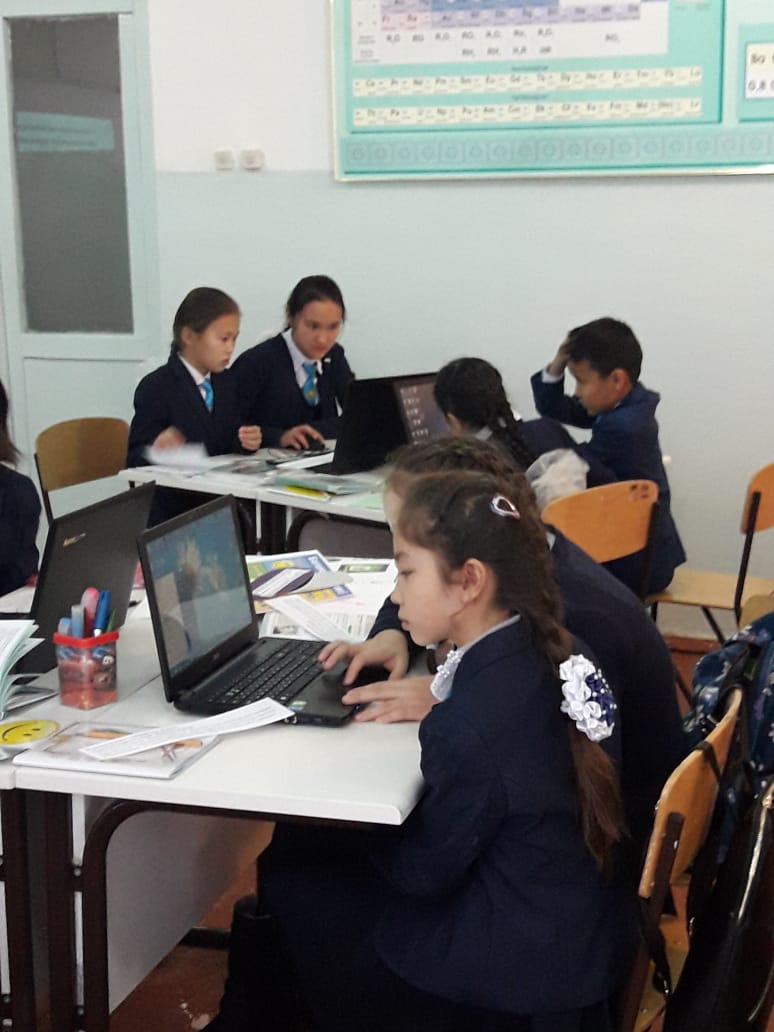 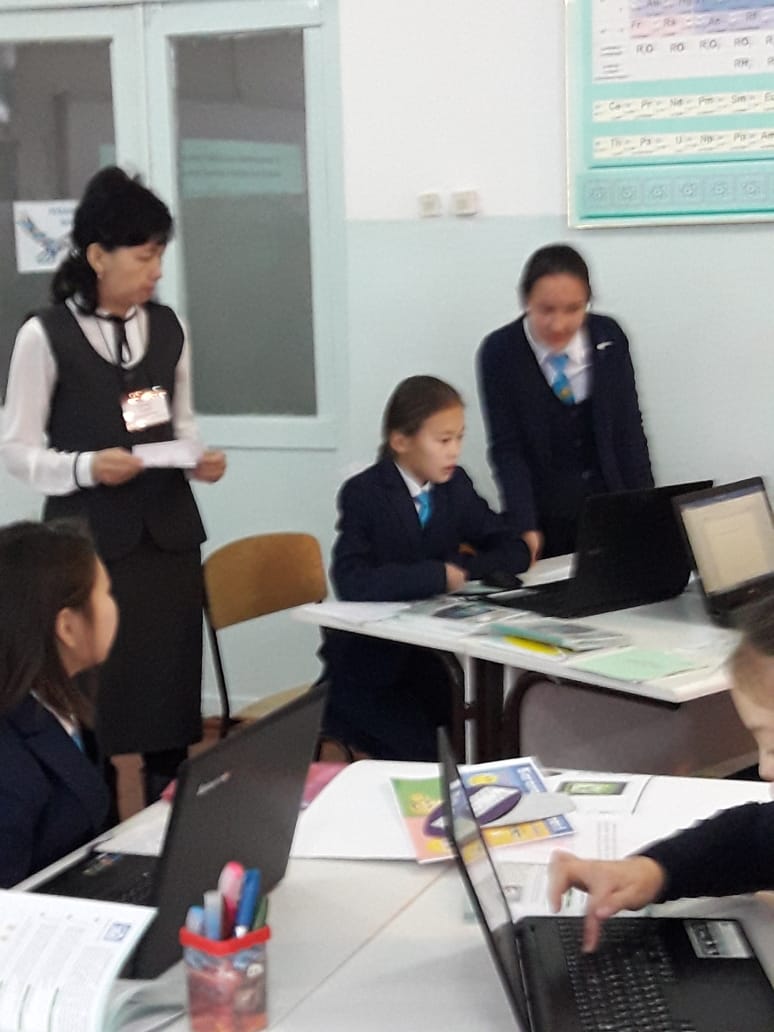 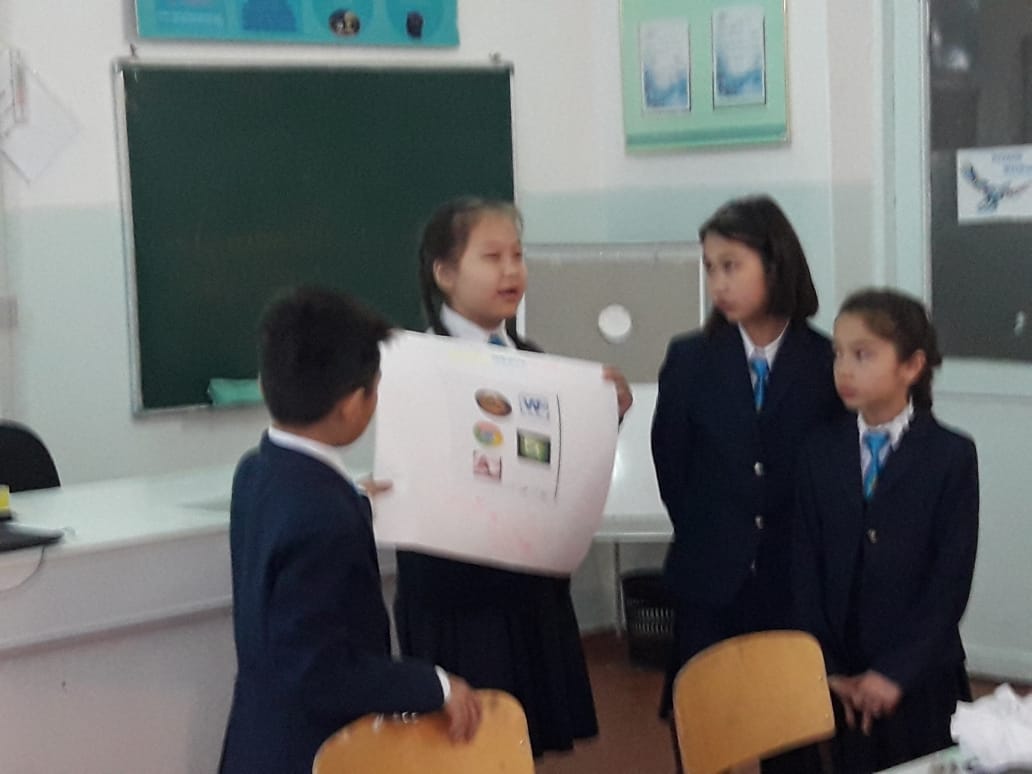 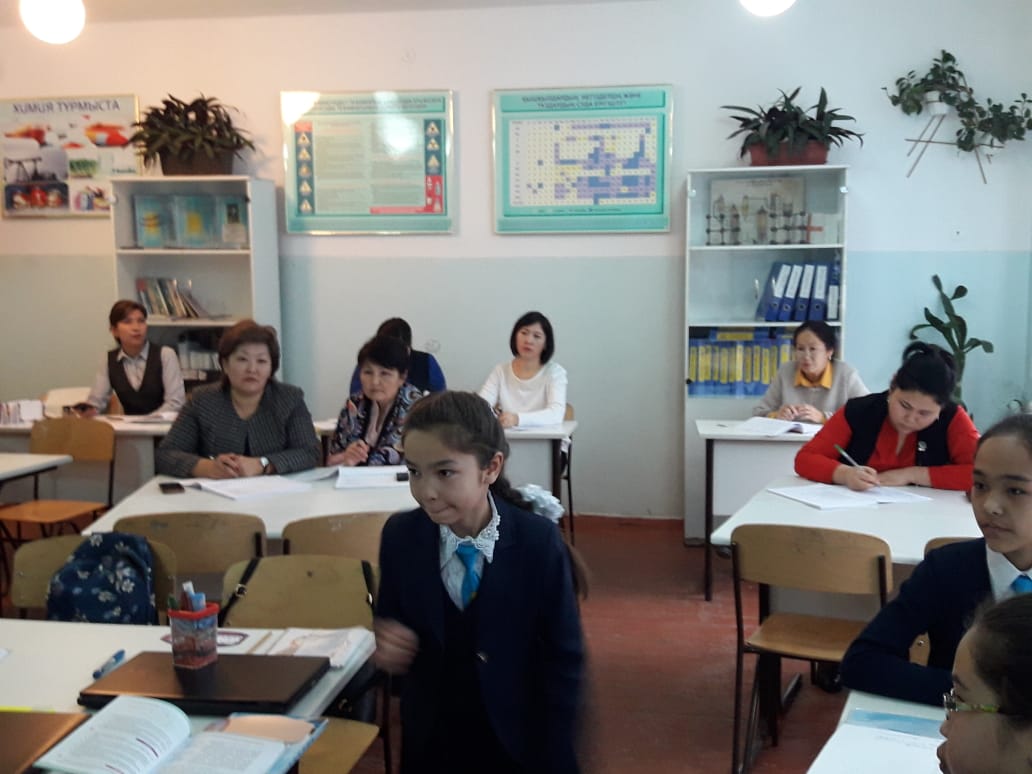 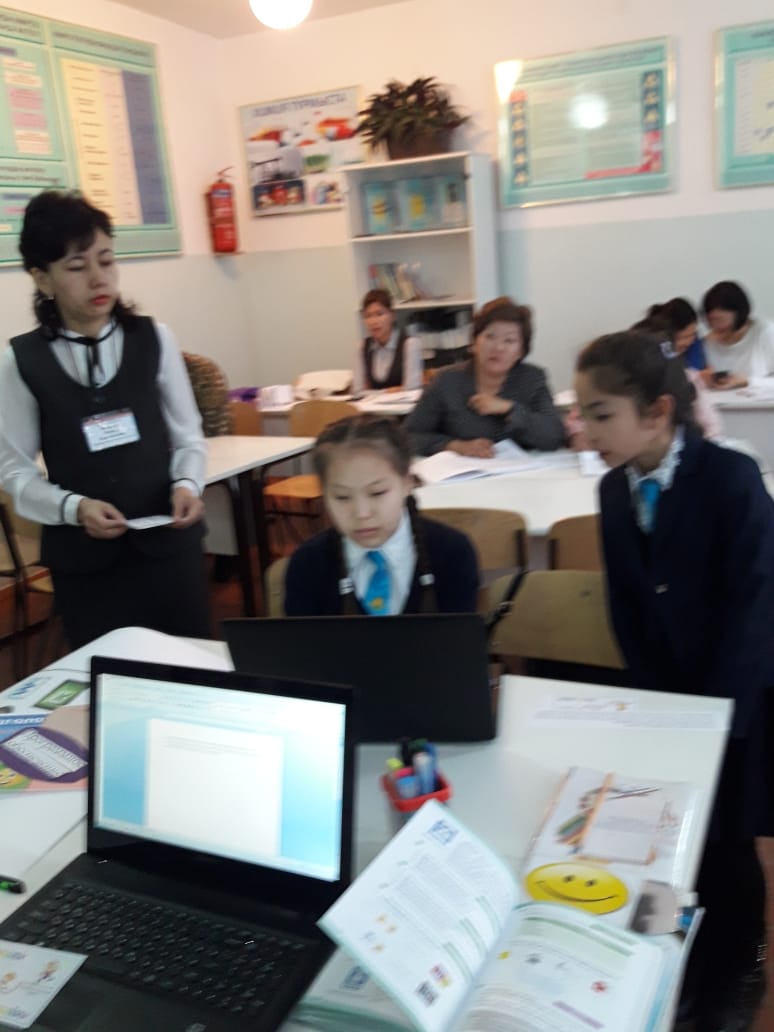 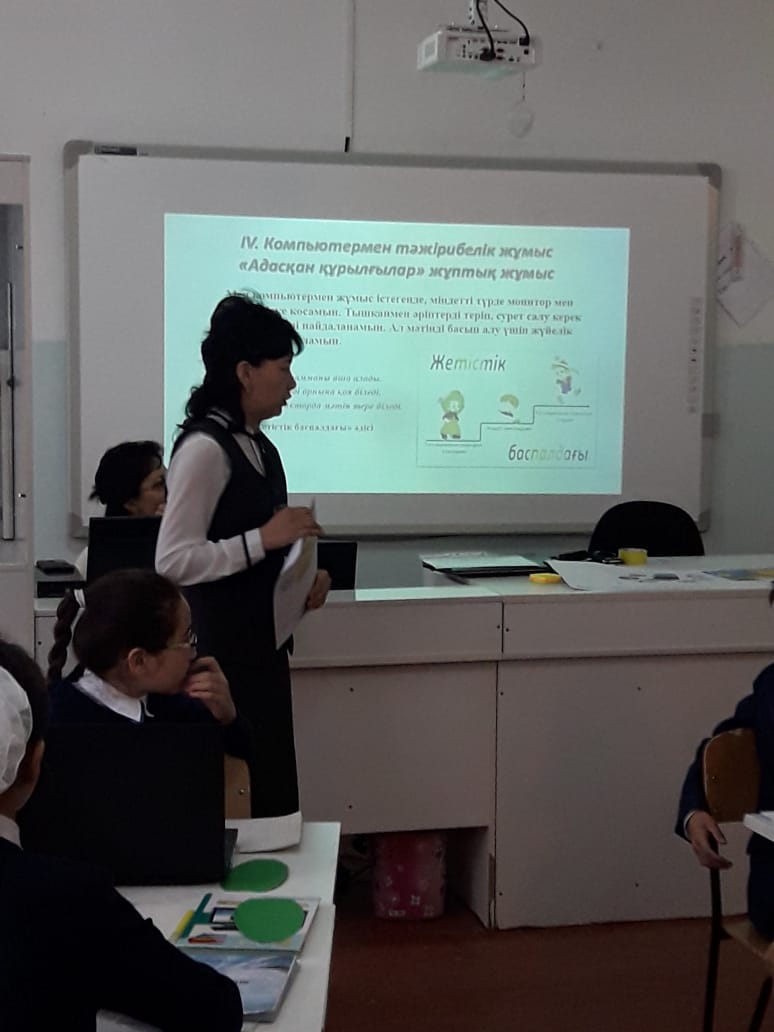 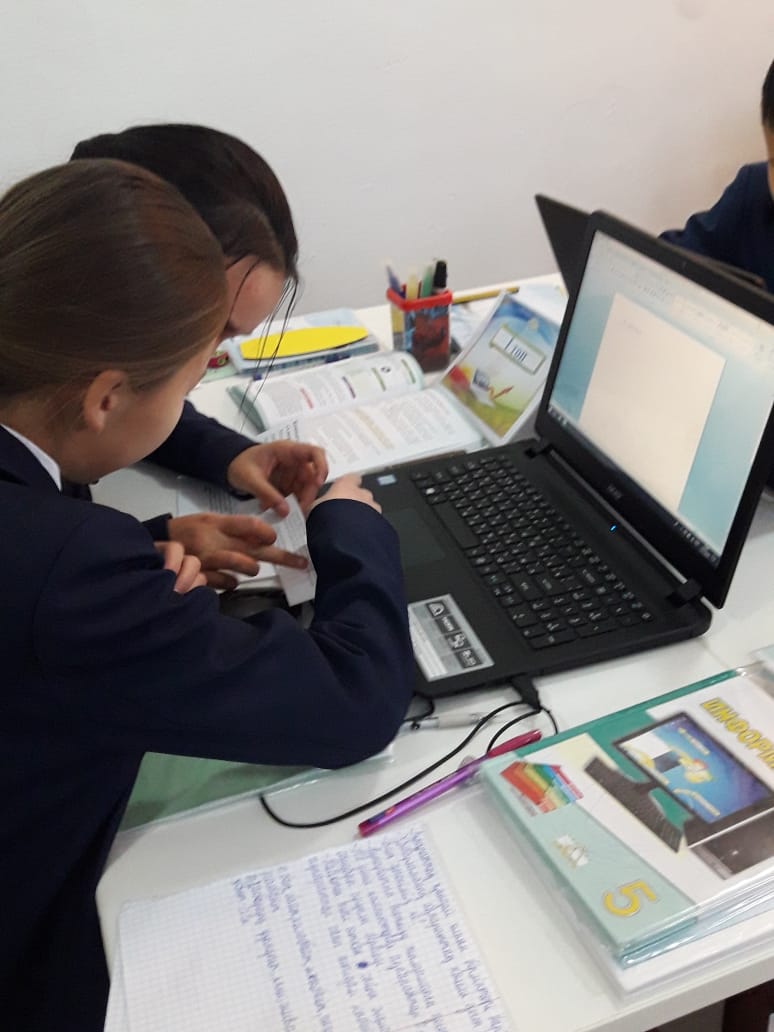 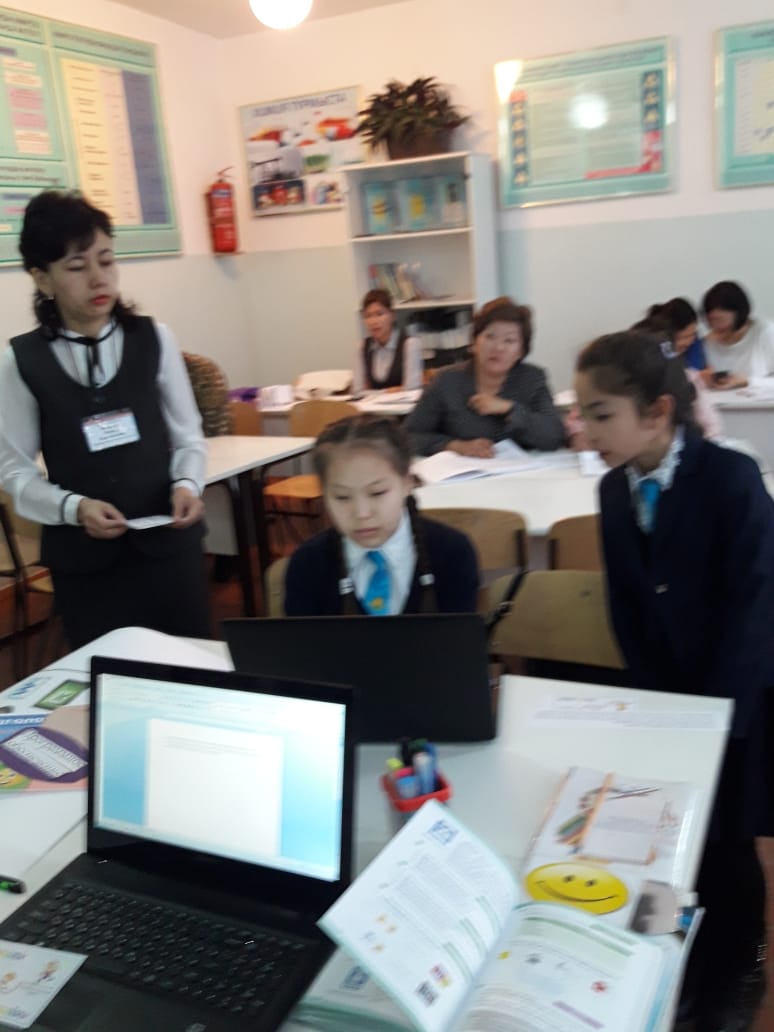 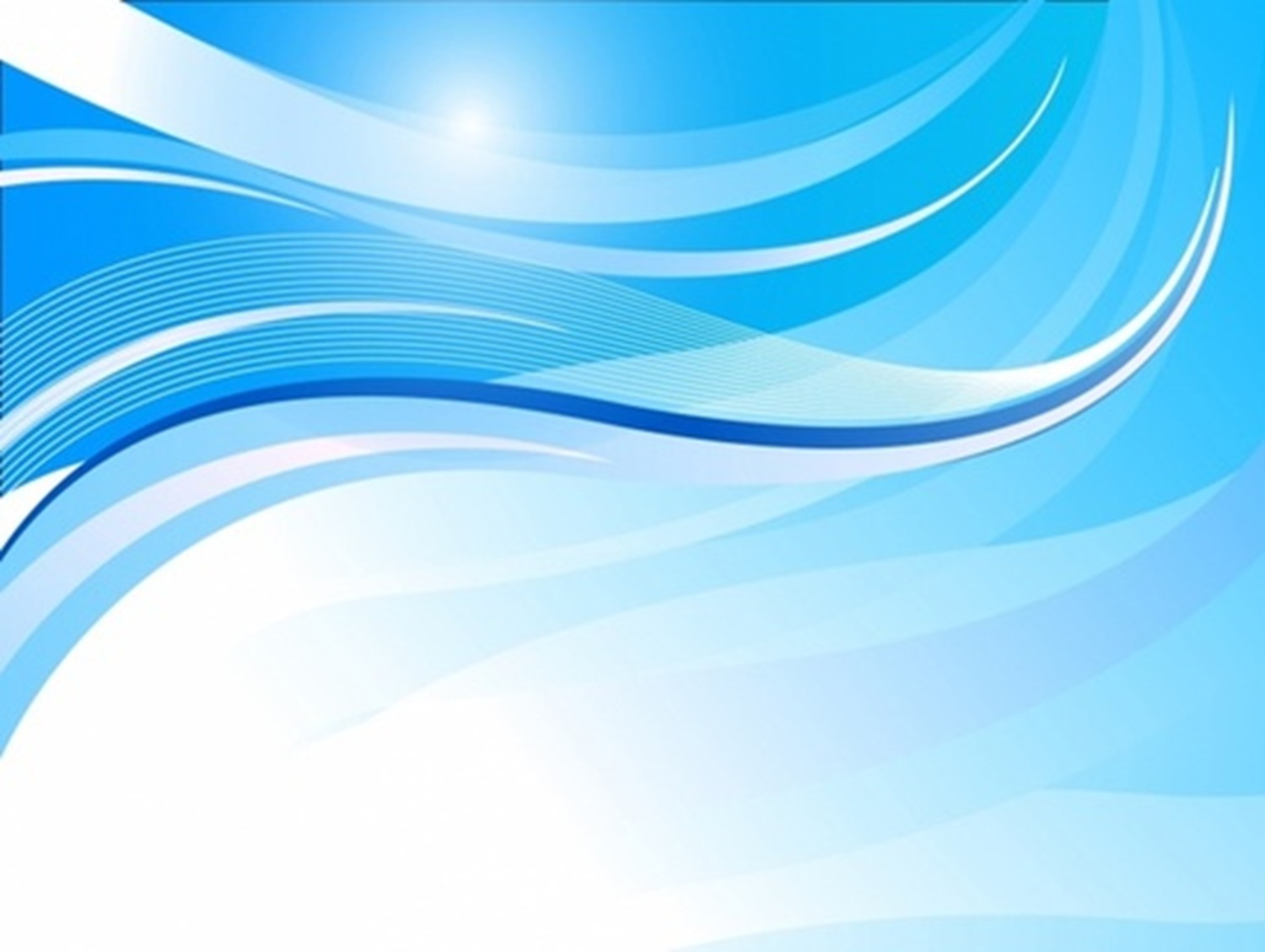 Назарларыңызға рақмет
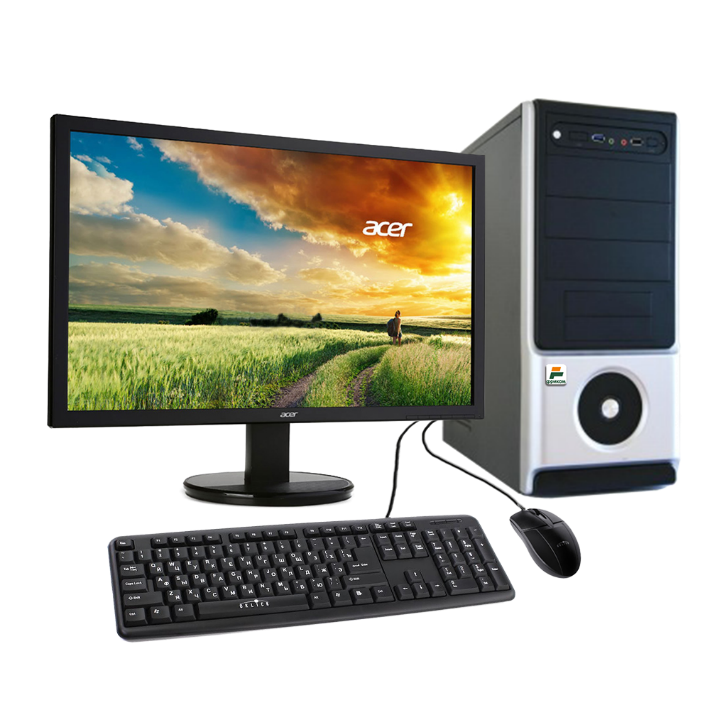